創業家兄弟股份有限公司
股票代號：8477
法  人  說  明  會
111年12月23日
免責聲明
本簡報資料所提供之資訊可能包含對於未來展望的表述。該類表述是基於對現況的預期，但同時受限於已知或未知風險或不確定性的影響。因此實際結果將可能明顯不同於表述內容。

除法令要求外，公司並無義務因應新資訊的產生或 未來事件的發生，主動更新對未來展望的表述。
公司簡介
成立時間：101年5月
公司人數：130人
營業據點：台北市南港軟體園區
主要服務：生活市集、松果購物等電子商務服務
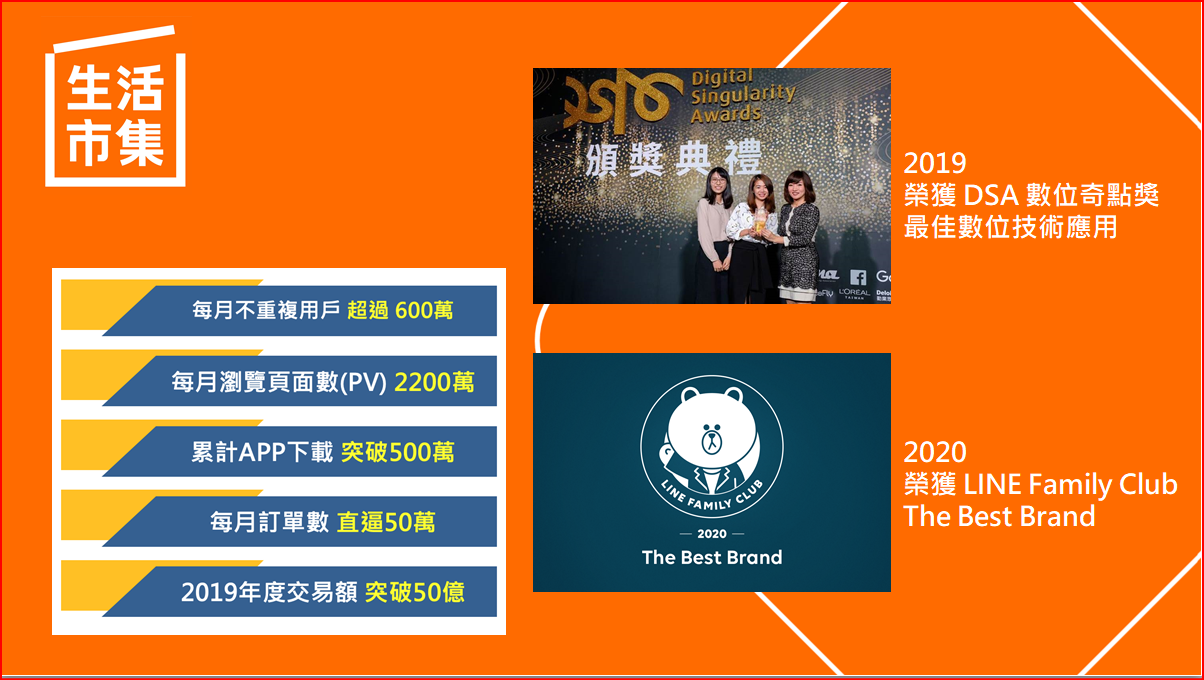 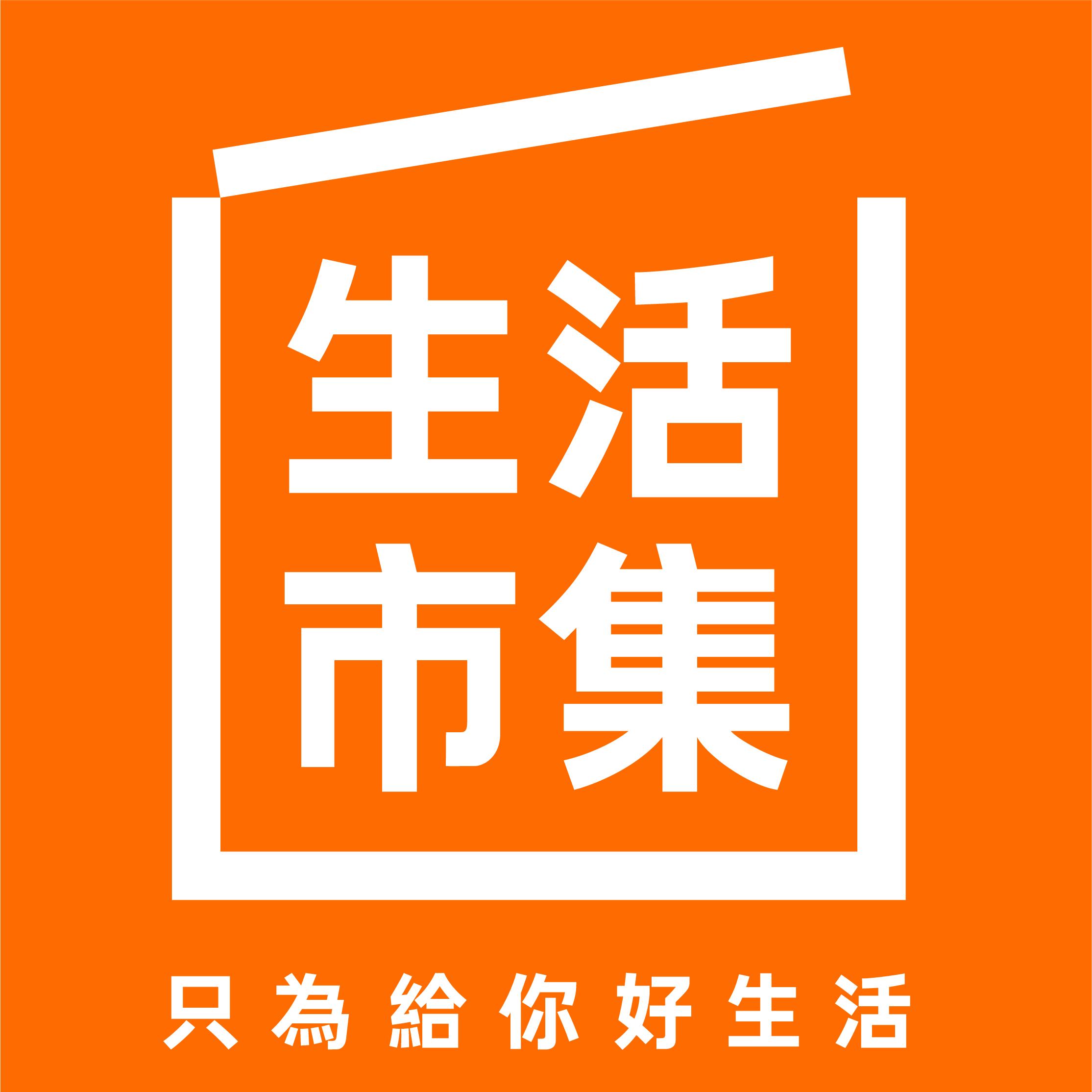 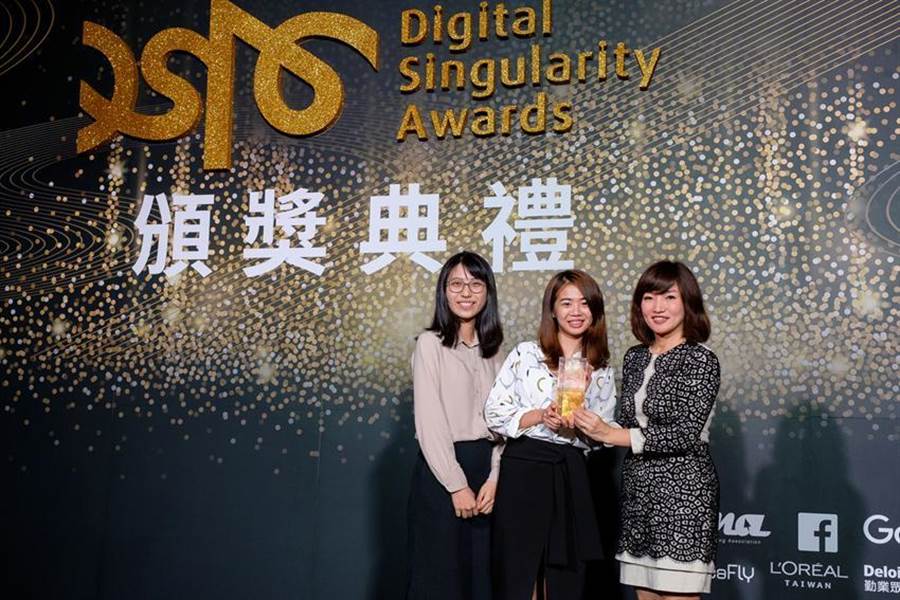 2019 
榮獲 DSA 數位奇點獎
最佳數位技術應用
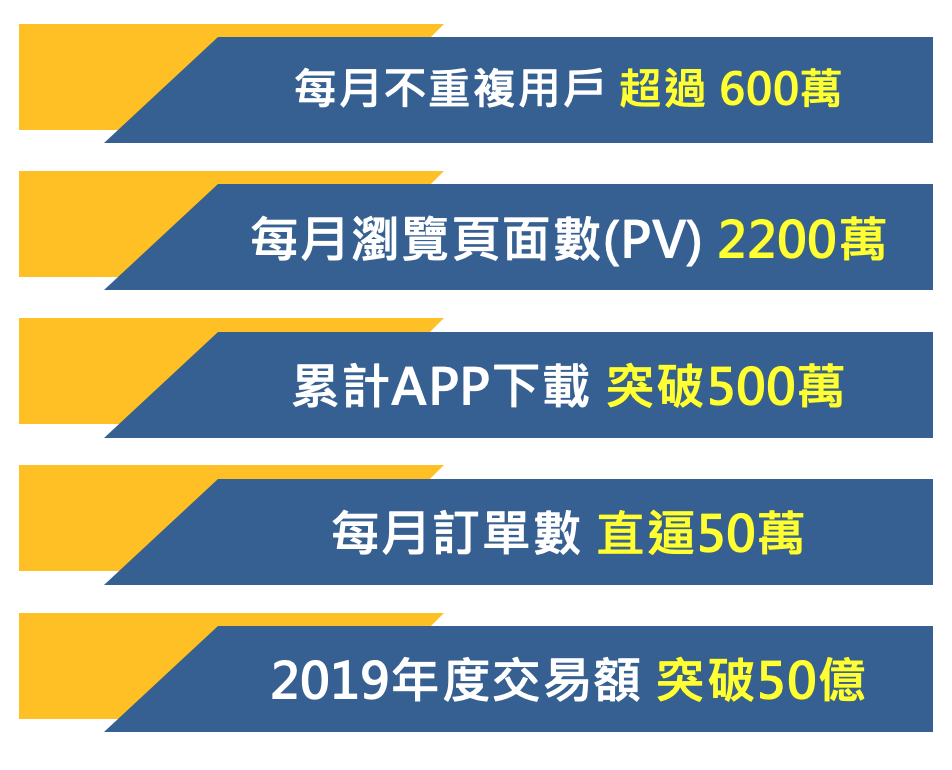 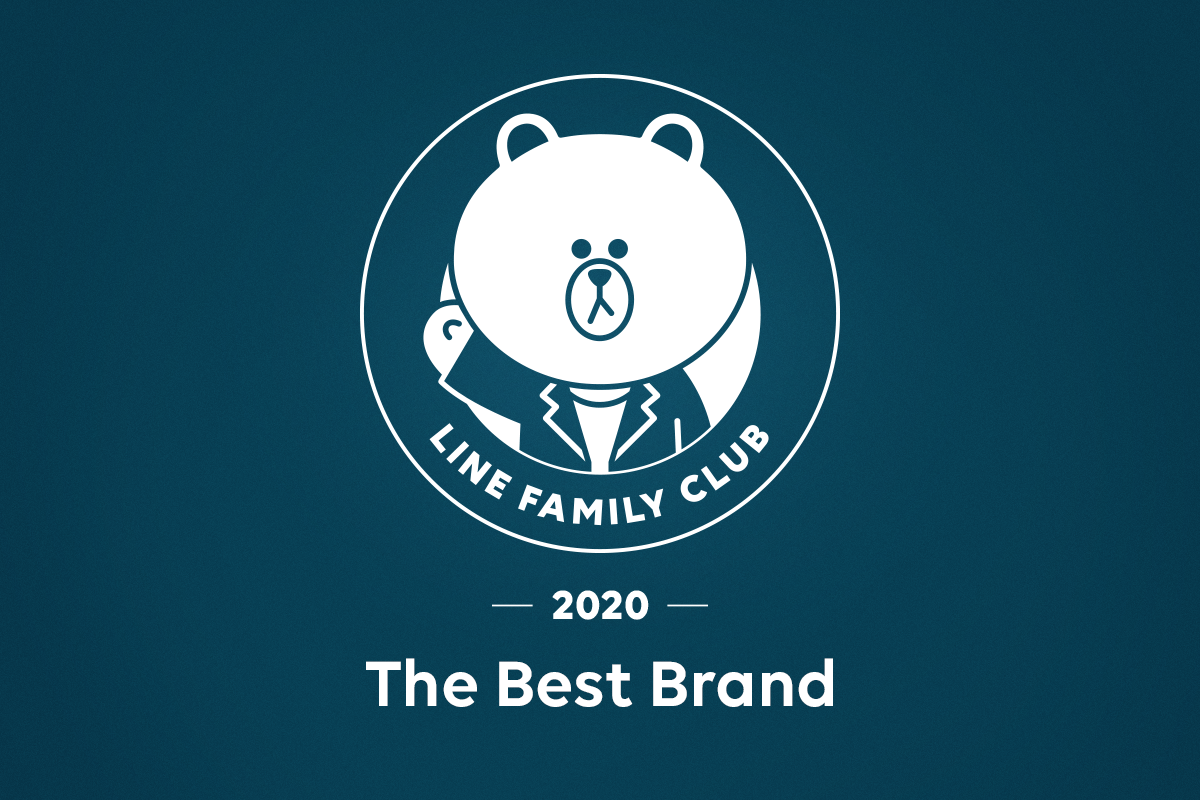 2020 
榮獲 LINE Family Club 
The Best Brand
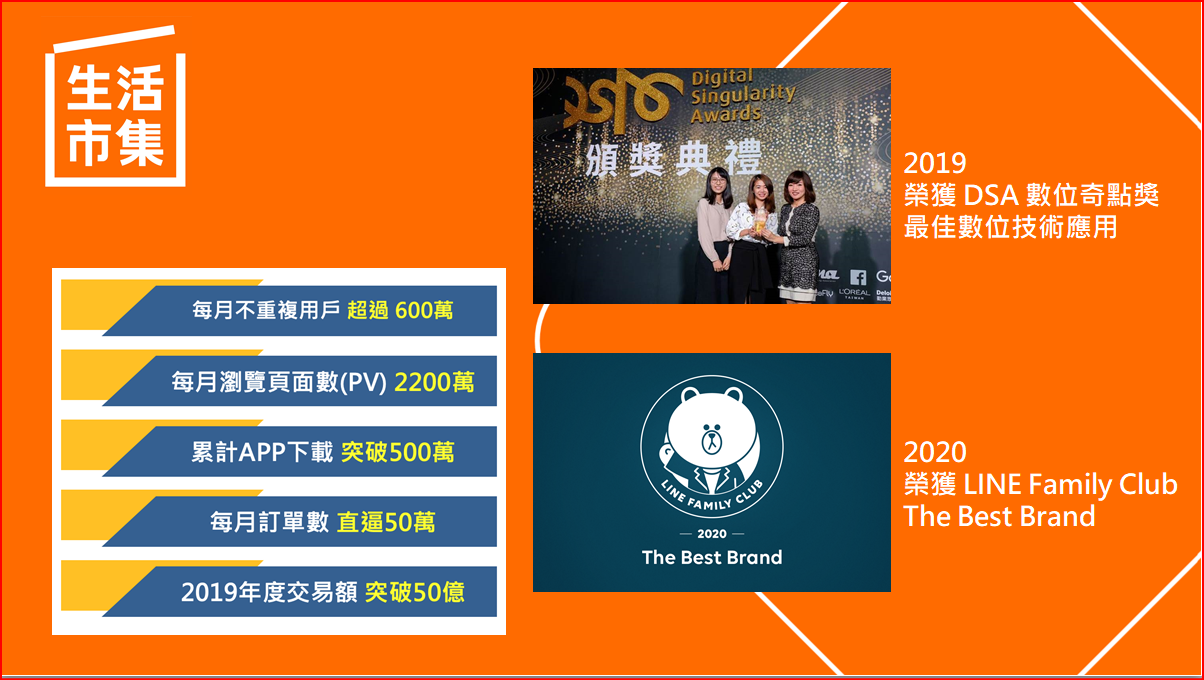 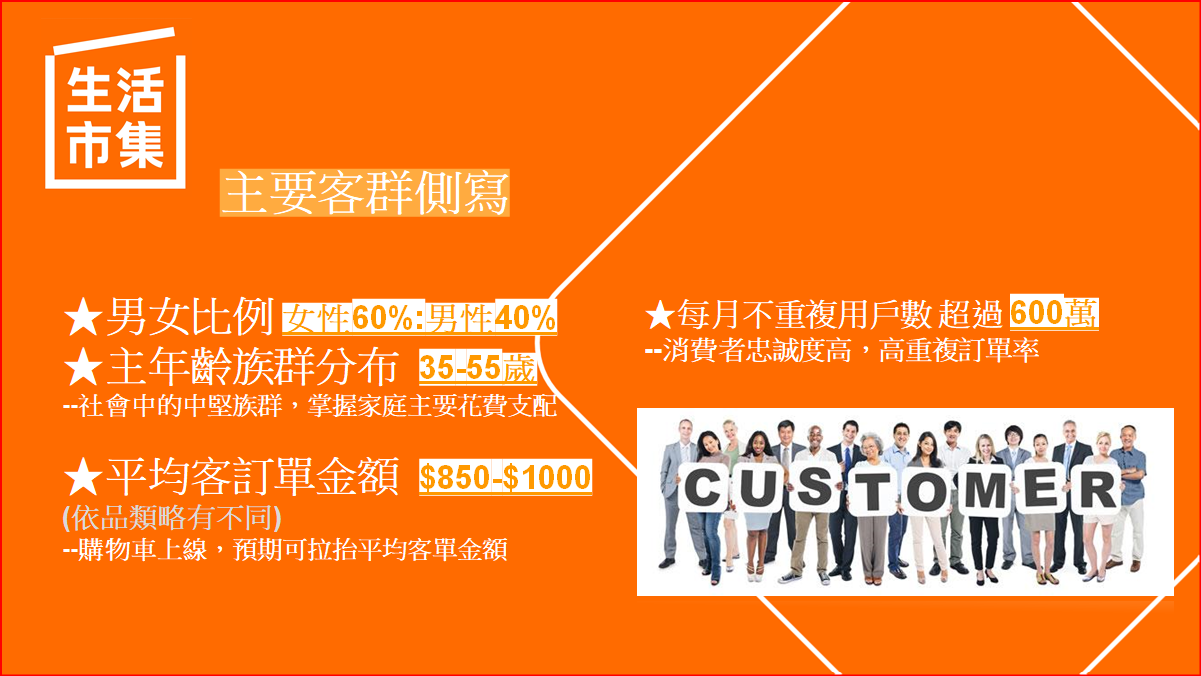 主要客群側寫
★男女比例 女性60%:男性40%
★主年齡族群分布  35-55歲
--社會中的中堅族群，掌握家庭主要花費支配

★平均客訂單金額  $850-$1000 
(依品類略有不同)
--購物車上線，預期可拉抬平均客單金額
★每月不重複用戶數 超過 600萬
--消費者忠誠度高，高重複訂單率
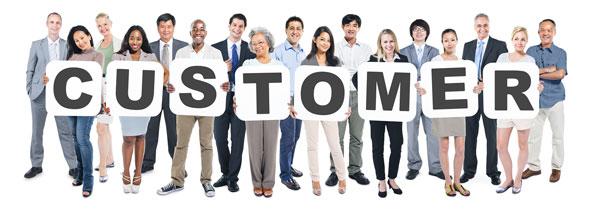 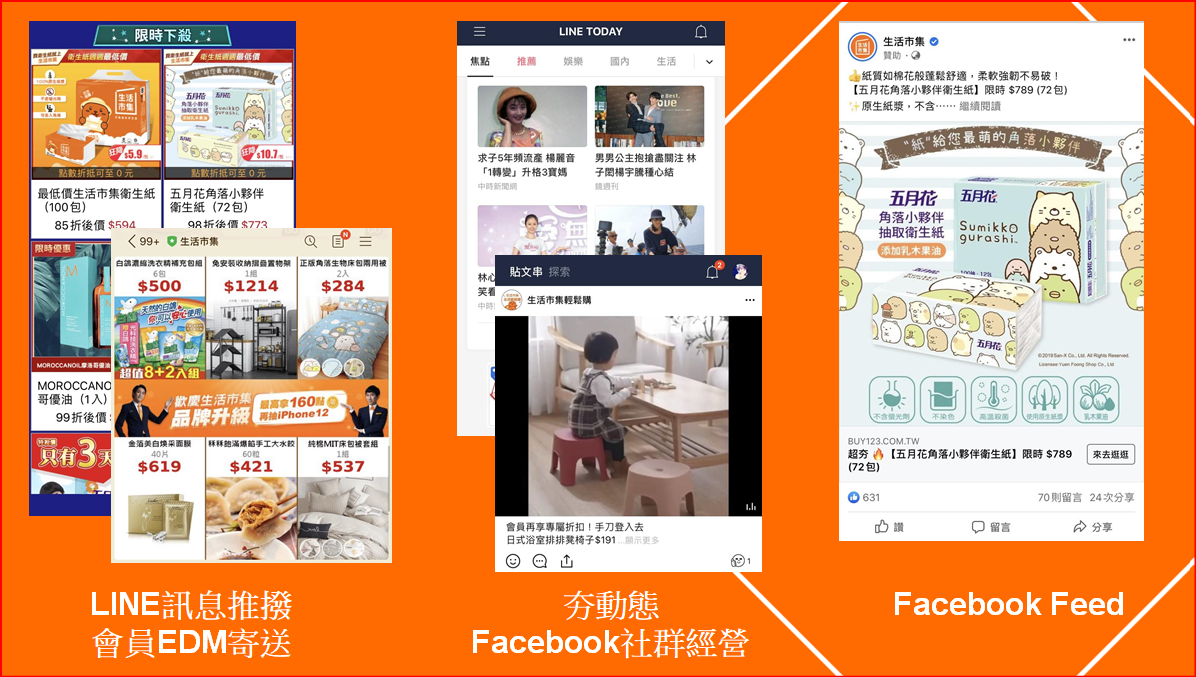 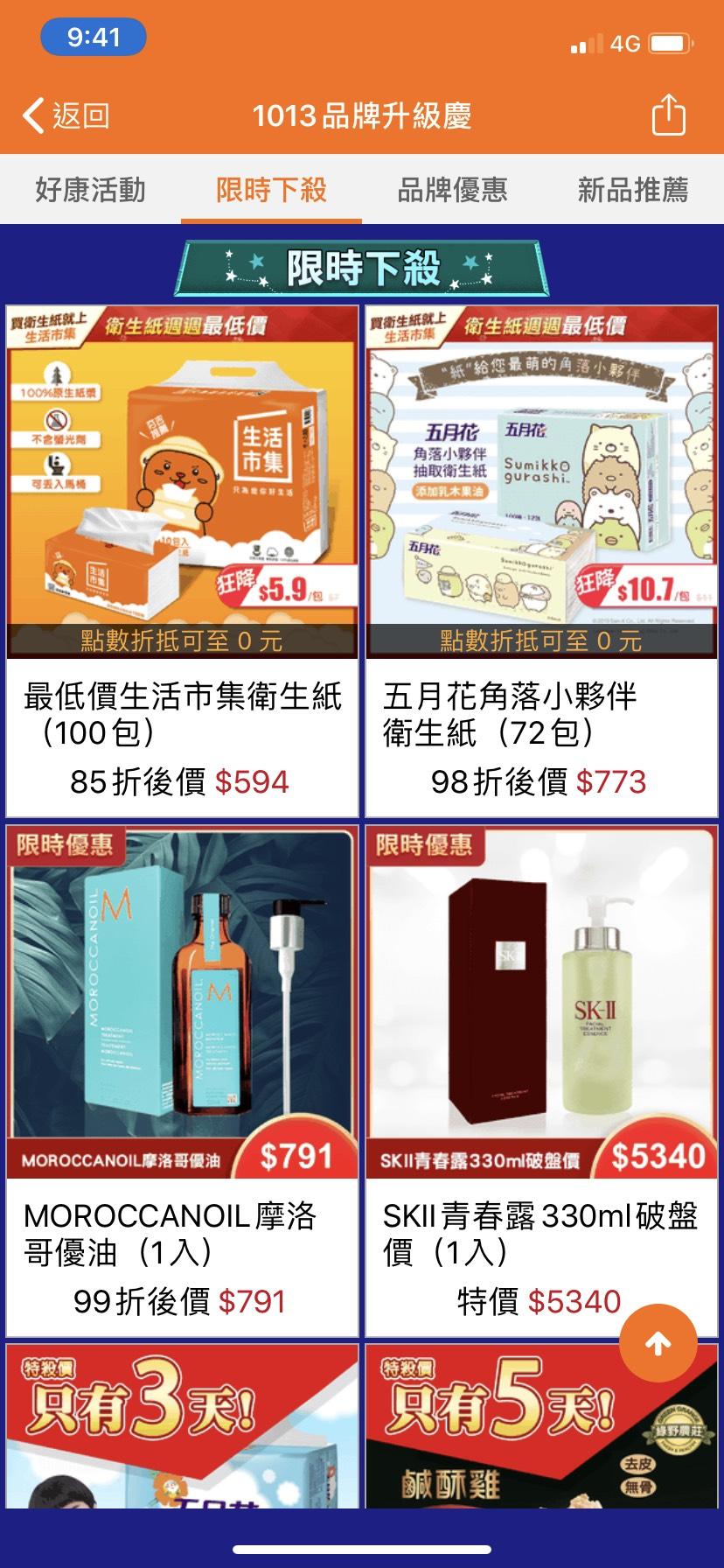 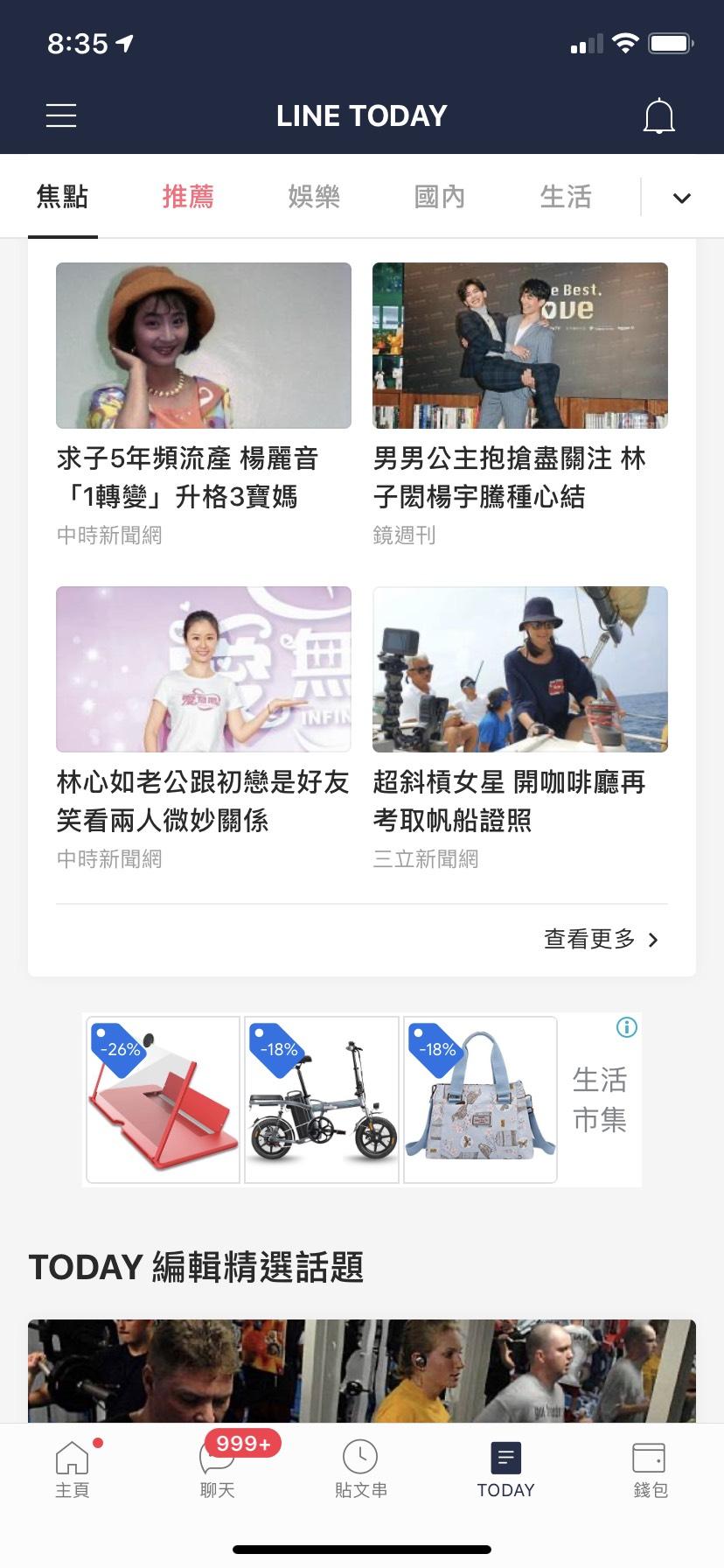 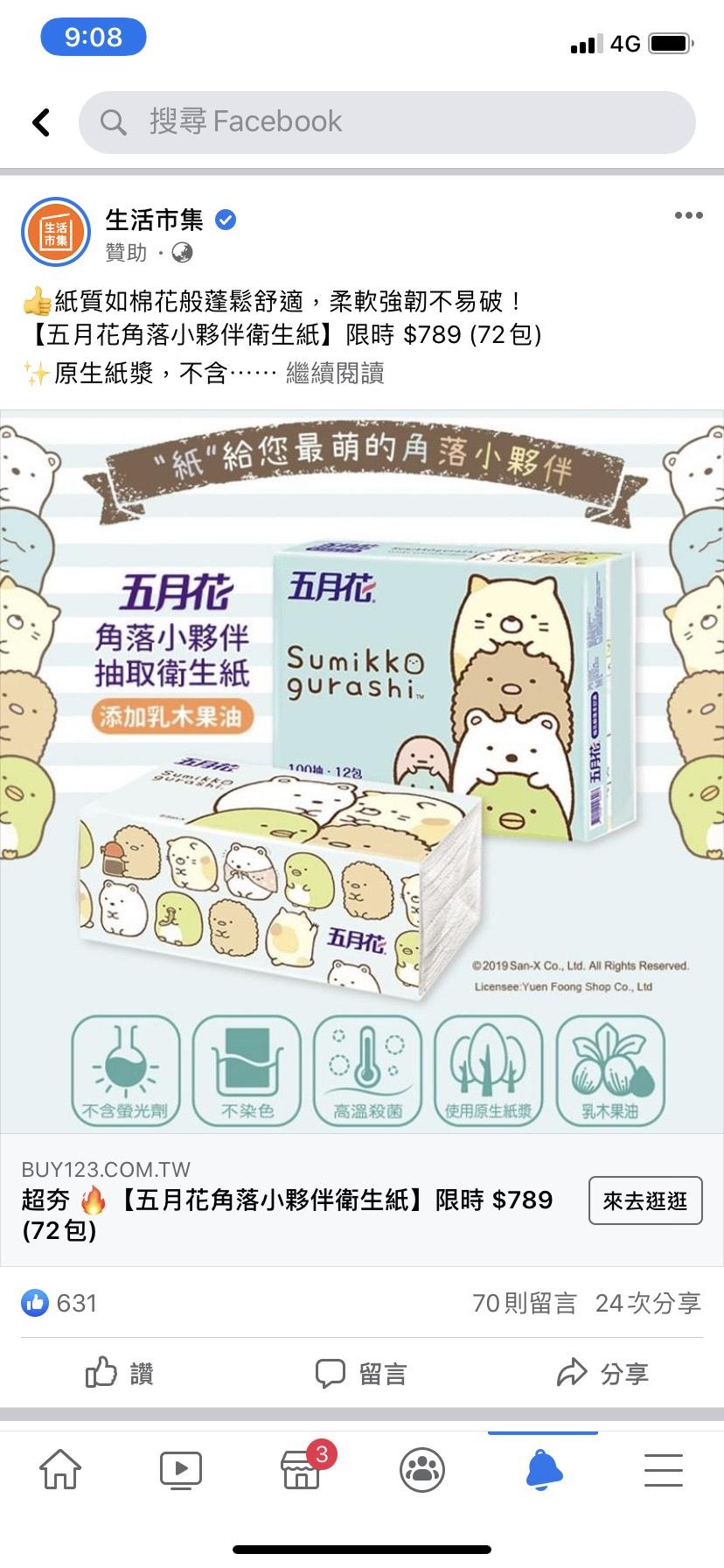 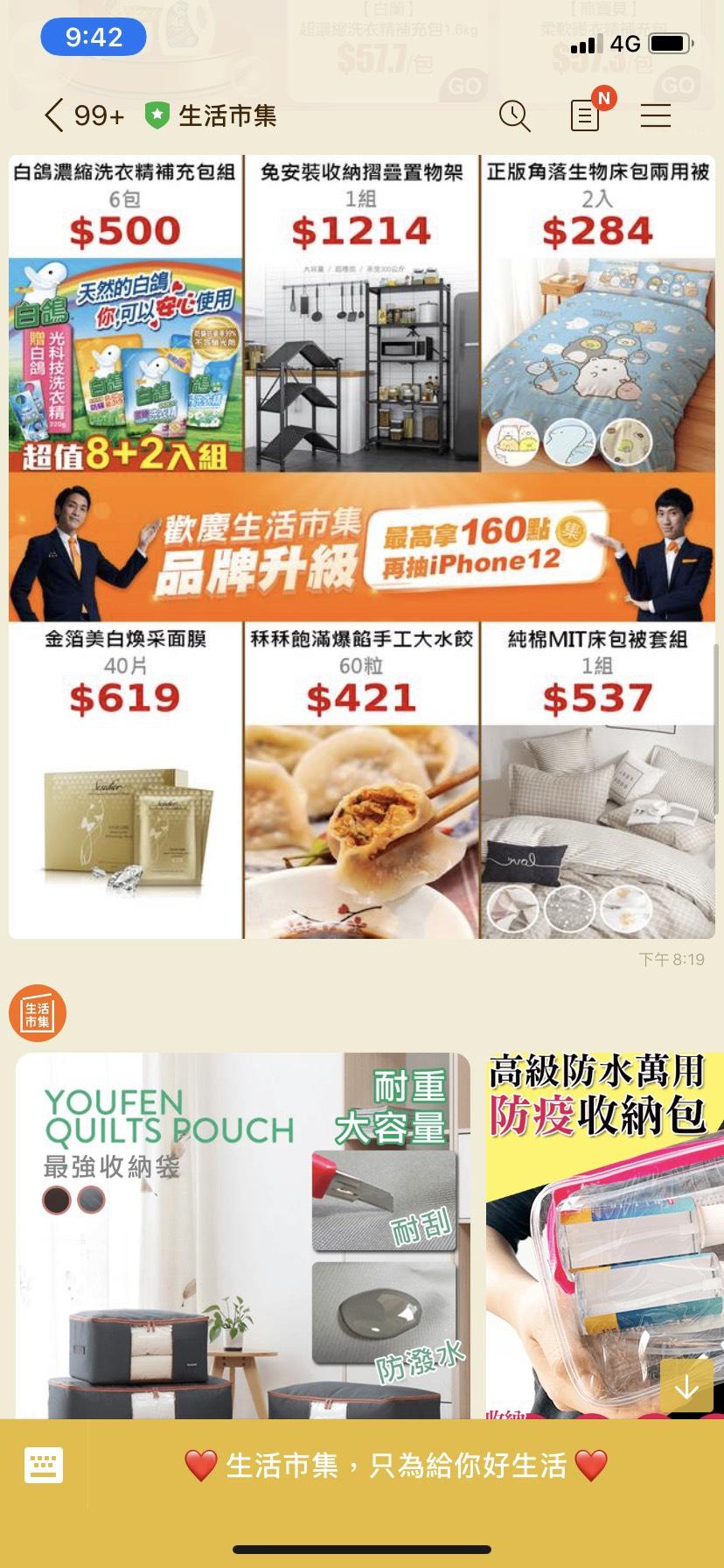 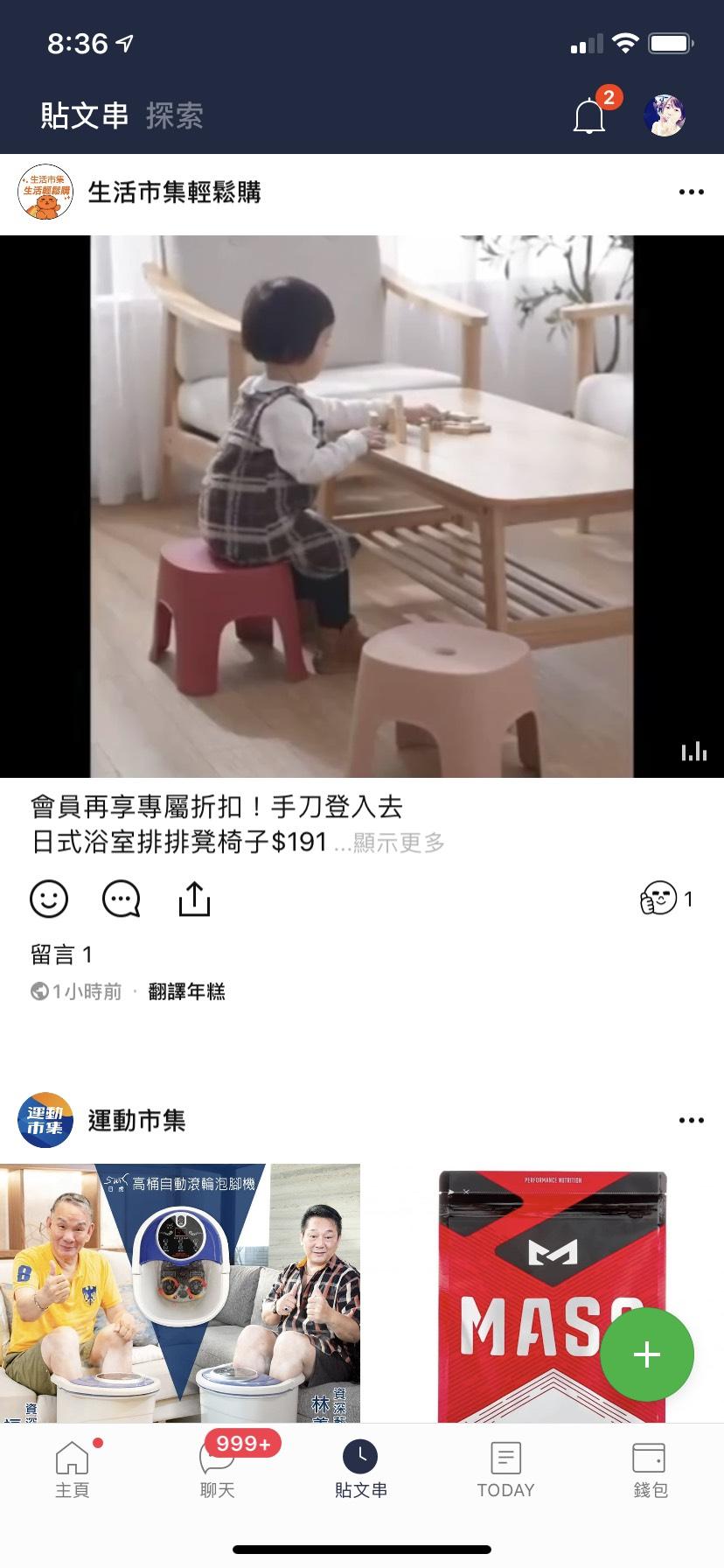 夯動態
Facebook社群經營
LINE訊息推撥
會員EDM寄送
Facebook Feed
客群年齡層分析
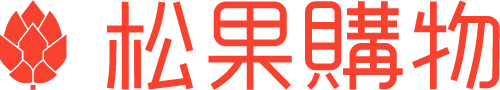 關於松果購物
21億2020年交易額年成長率92%!!
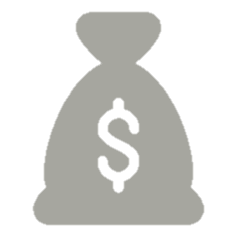 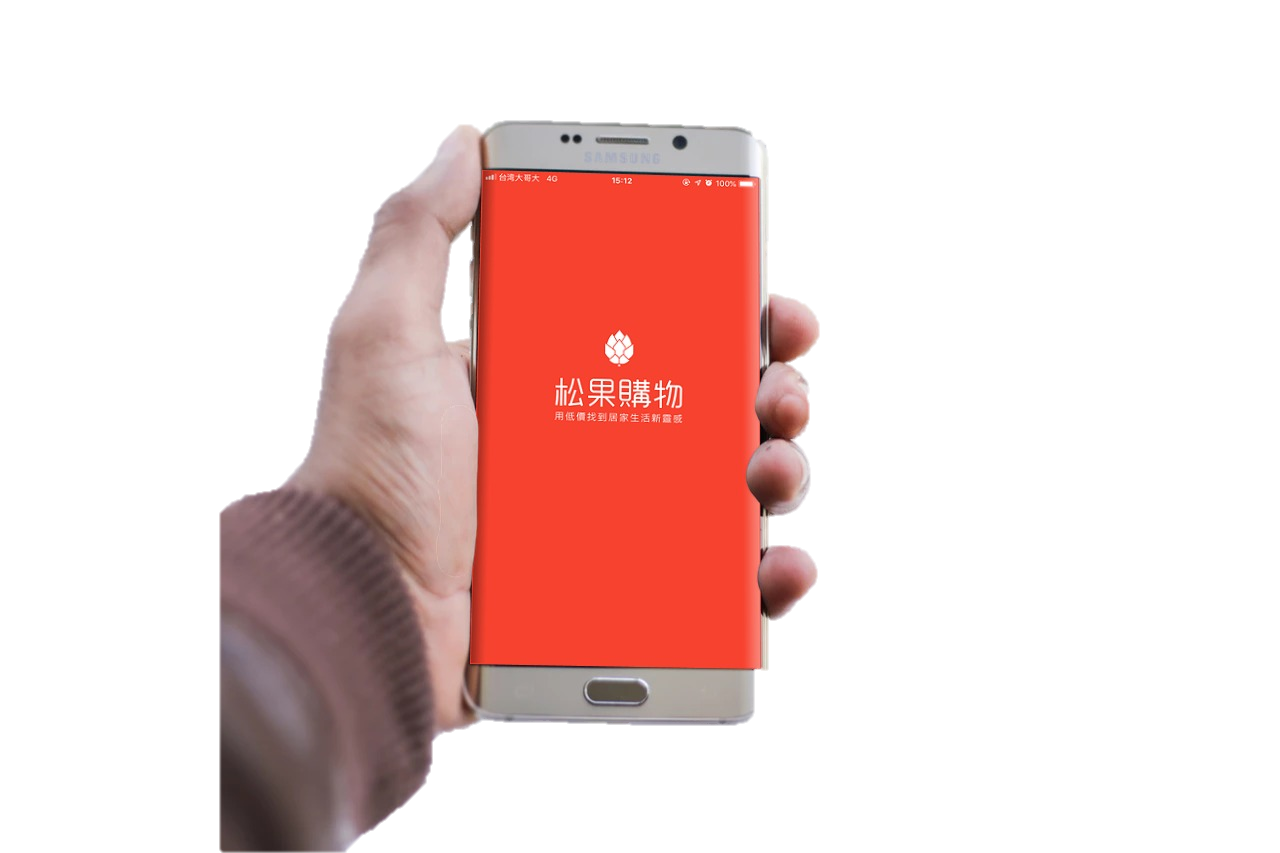 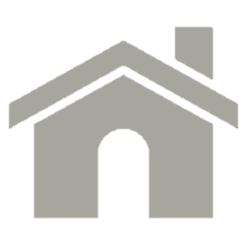 >70%家居品類交易額佔比
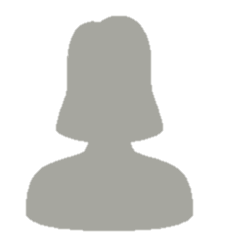 超過7成女性消費族群
客群年齡層分析
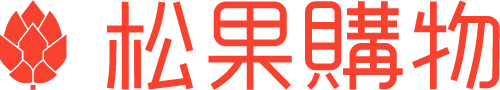 松果購物客群
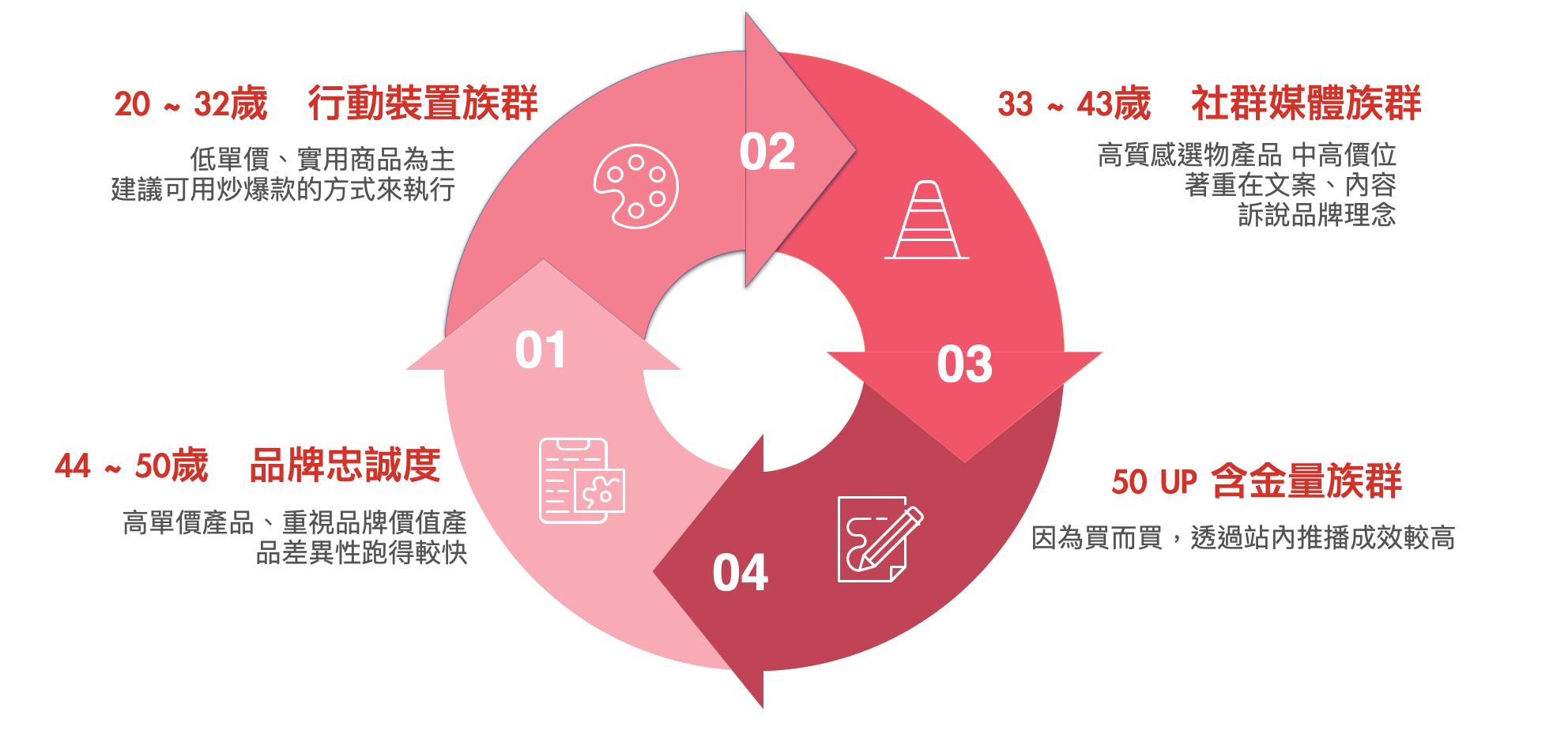 20%
30%
20%
30%
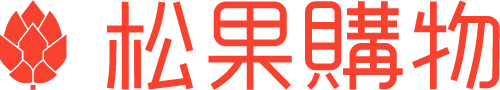 松果類別佔比
傢俱、寢具家飾 30%
傢俱、居家佈置、床墊床架
寢具用品、餐廚衛浴
居家生活用品  30%
30
收納櫃、收納箱、置物架
25
20
3C家電  30%
生活家電、廚房家電、大型家電
15
10
其他  10%
05
保健食品、生鮮食品
0
111年Q3實際營運成果 (損益表)
111年Q3實際營運成果 (資產負債表)
111年Q3實際營運成果 (資產負債表)
111年Q3實際營運成果 (資產負債表)
111年Q3實際營運成果 (資產負債表)
111年Q3實際營運成果 (現金流量表)
生活市集 – 家庭採購第一站
定位：家庭採購第一站(台灣900萬戶家庭)
價格和商品組成是家庭採購的成功關鍵
我們憑什麼建構我們的價格競爭力
有絕對價格競爭力的一線品牌
第二、第三線品牌或獨規商品
生活市集自有品牌
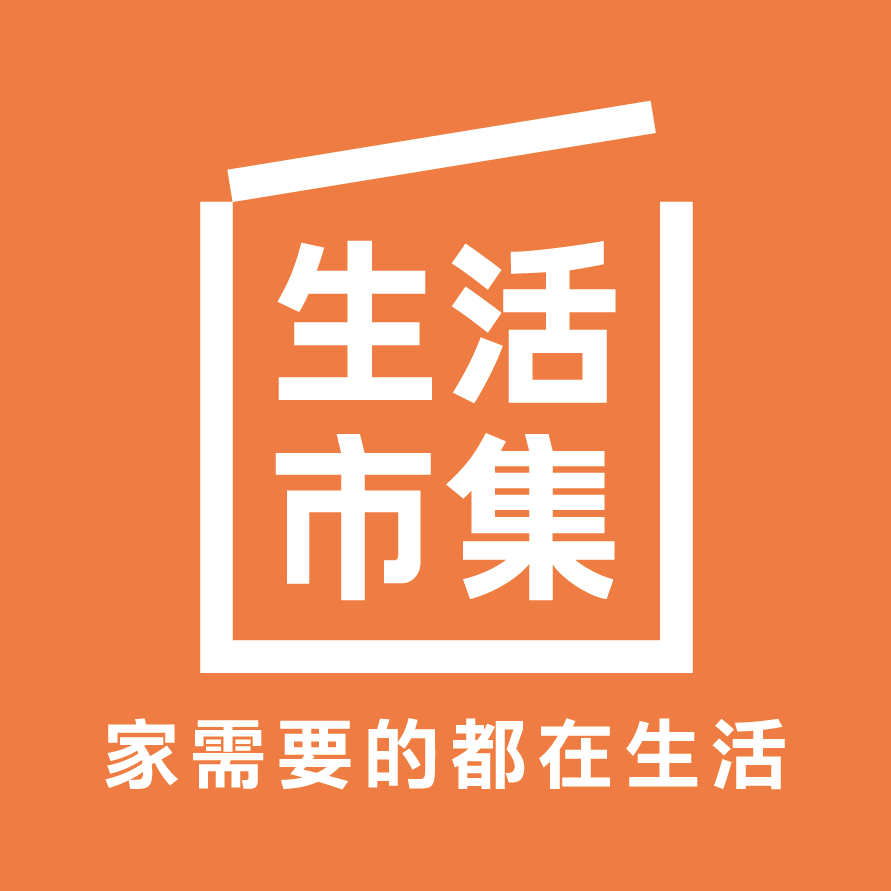 松果購物 – 台灣最大家具家飾平台
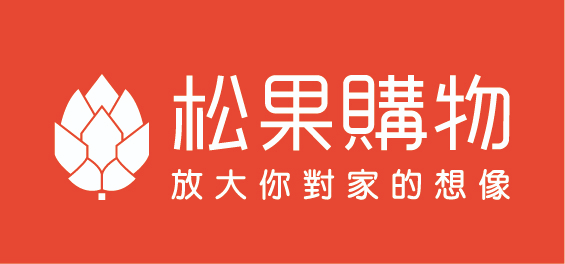 定位：台灣最大家具家飾平台
預計2023年3月底前松果購物會有15萬件經過審核通過的家具、家飾商品
預計2024年推出『松果嚴選』品牌
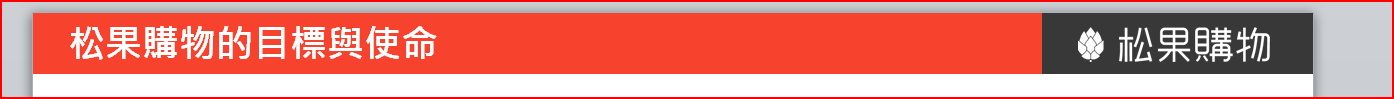 居家產業趨勢
無法出國也要 儀式感，日本家具銷售額年增近 1倍
行政院觀光局統計，疫情爆發前的2019年，日本是最多國人海外旅遊的目的地，佔總出國觀光人口高達33.7%。
許多民眾開始打造「日式居家」在家中體驗偽出國，國人最高詢問商品以其中以餐桌、餐椅、主人椅詢問度最高。
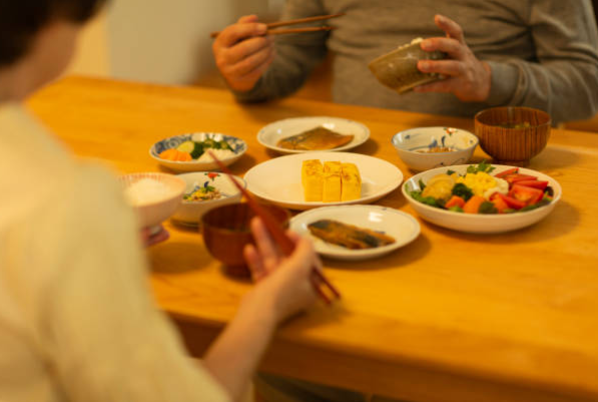 2021年
88%
日本進口家具銷售額
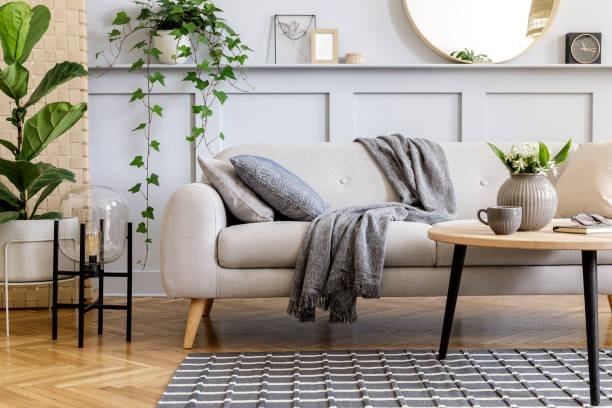 2020年
資料來源:紐約家具設計中心統計
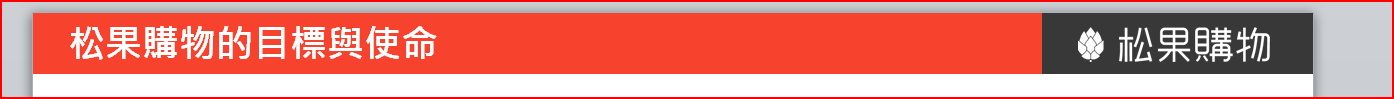 居家市場潛力
精緻傢俱、寢具家飾 將成為產業趨勢潛力市場
2020-2021年消費變化三大趨勢，家具市場出現M型化消費，購買偏好逐漸出現M型化；
日本進口家具市場崛起，銷售額大幅成長88%
家有我，就輕松
床墊銷售成長逾1,100萬
其中15萬元以上進口沙發也迎來新一波的銷售熱潮，而入門款現代沙發雖出現買氣下滑，但5-8萬元價格帶的沙發，仍是小資族群偏好選購的主力商品，家具市場朝向M型化發展，頂級精品家具仍具有龐大發展潛力。
Accessoires
Kitchen
頂級現代沙發成長逾1,500萬
Furniture
2021年進口家具成長最快速的品項為頂級現代沙發；而入門現代沙發年度銷售額則減少逾3成。而入門款現代沙發雖出現買氣下滑，但5-8萬元價格帶的沙發，仍是小資族群偏好選購的主力商品
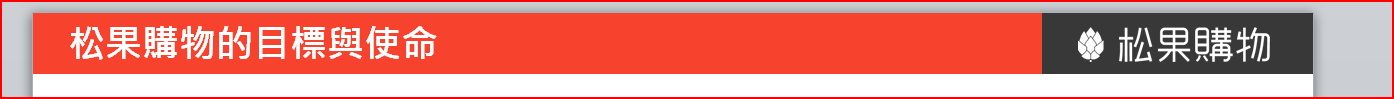 居家購物的客群
01
02
03
首購族
長期租屋族
三代同堂
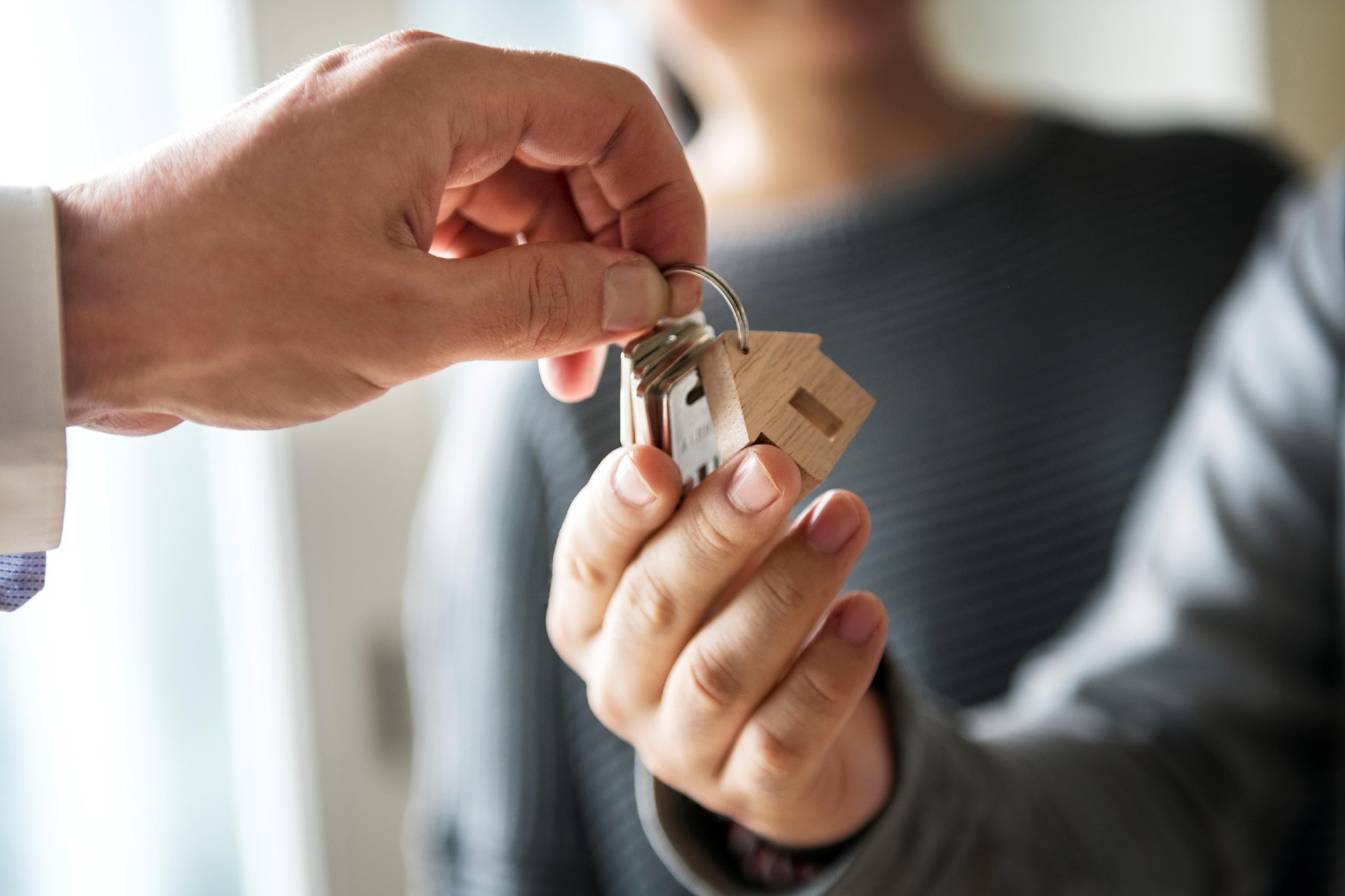 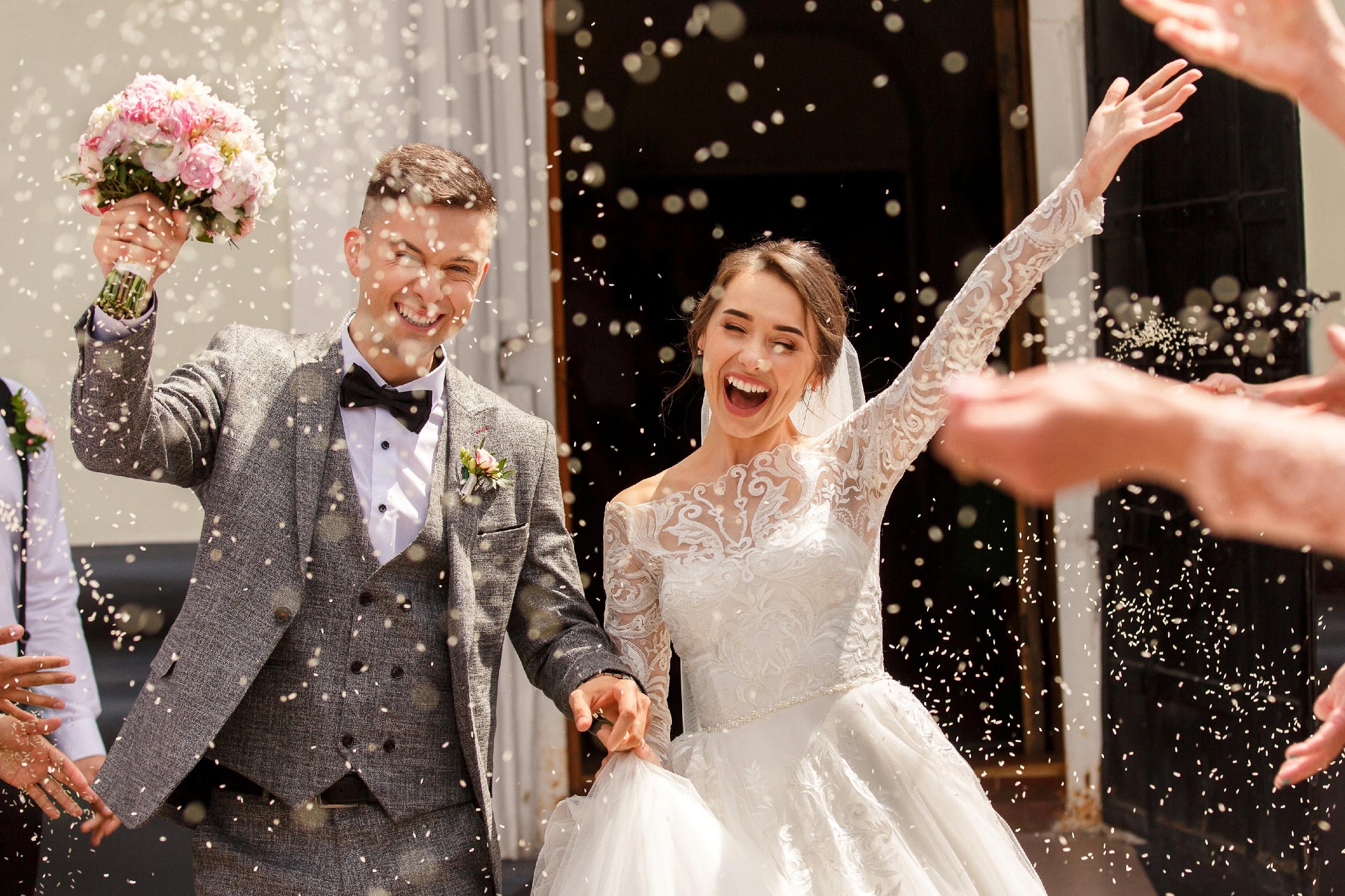 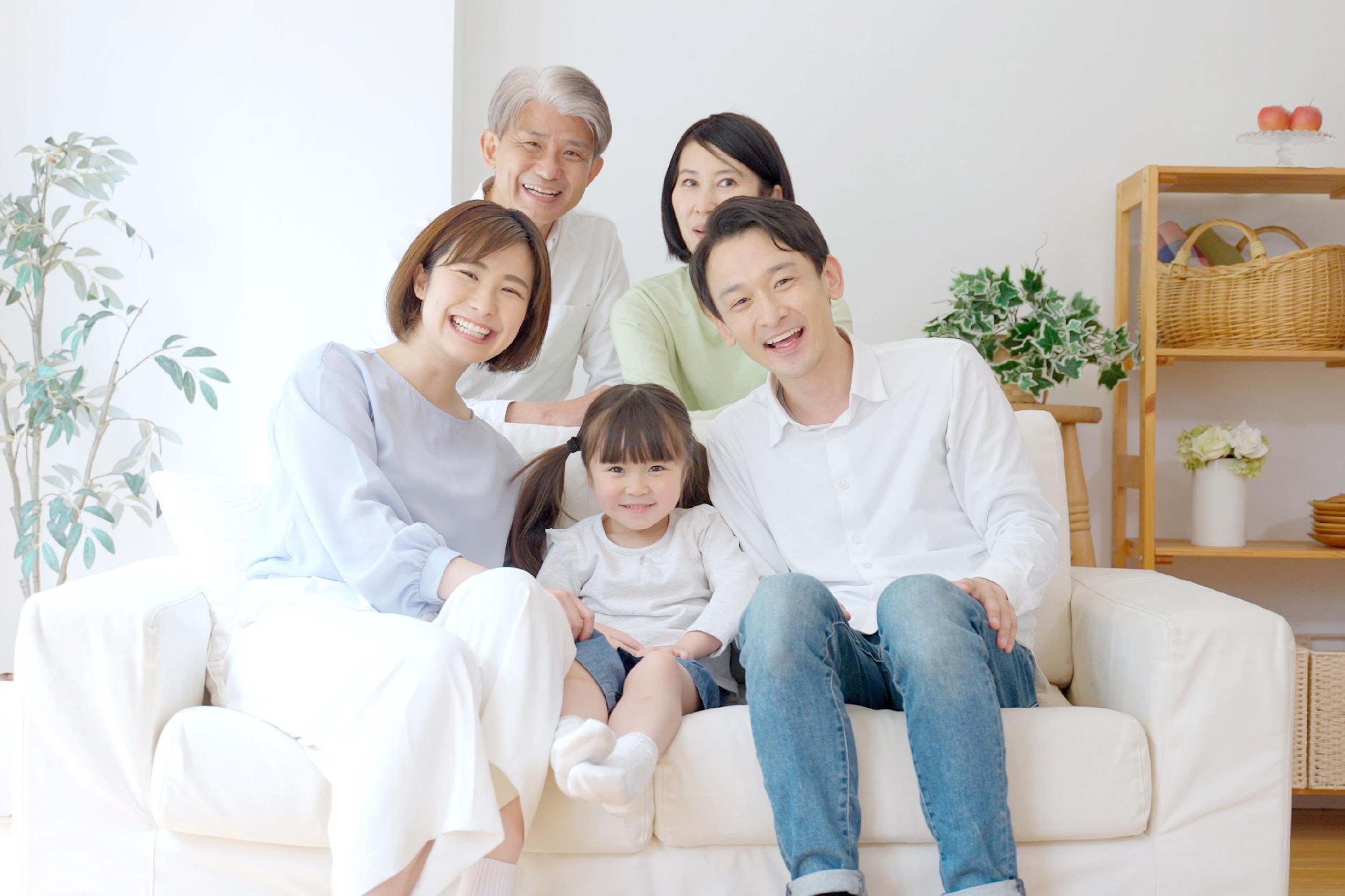 他們需要一個電商平台，一次購足所需的居家商品！！
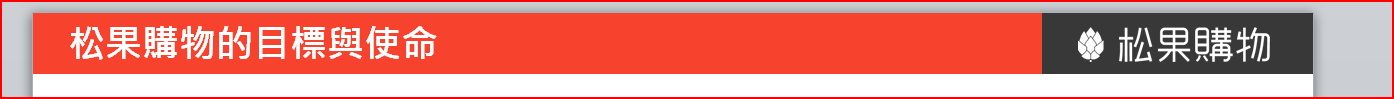 松果購物的目標與使命
收攏全台 傢俱/傢飾/居家 商品的專業電商平台
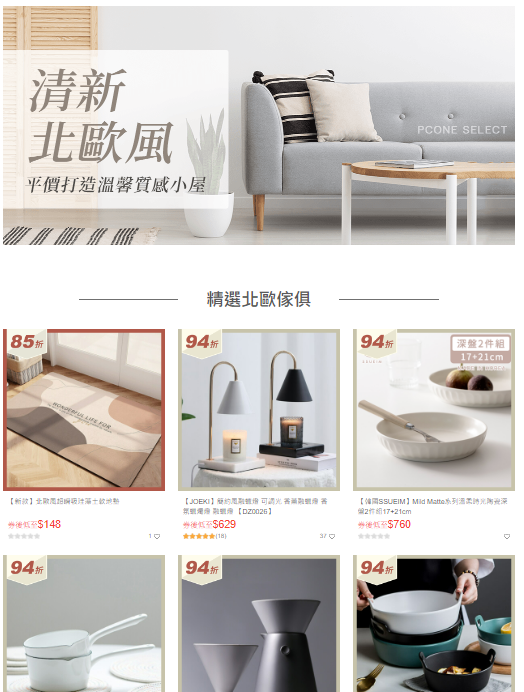 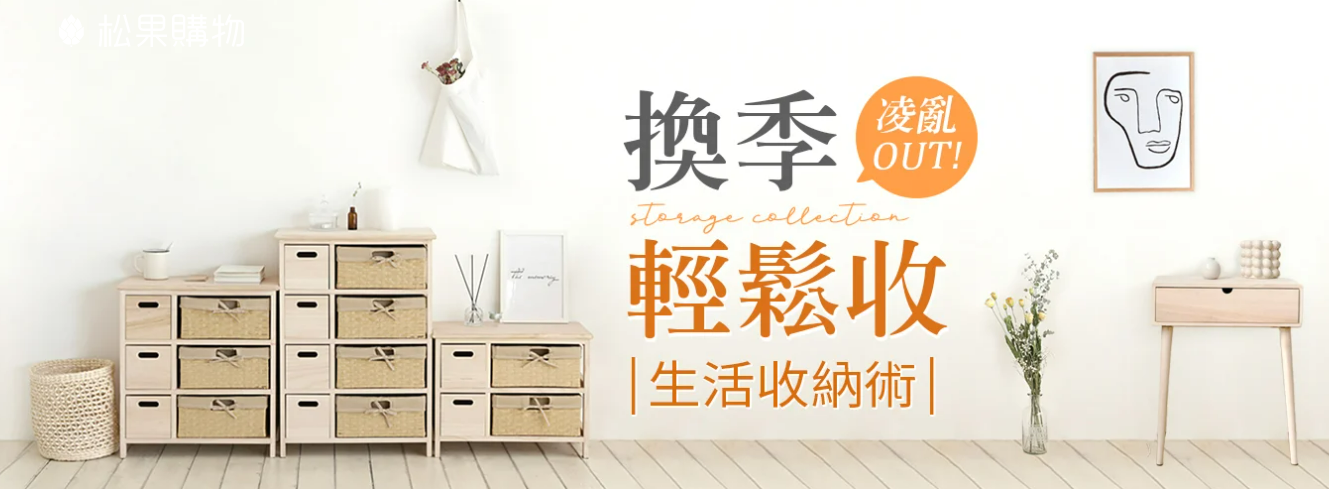 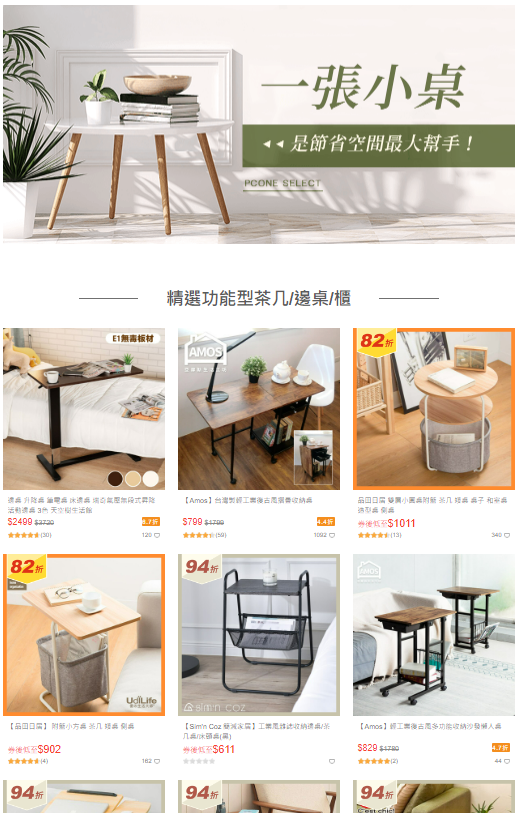 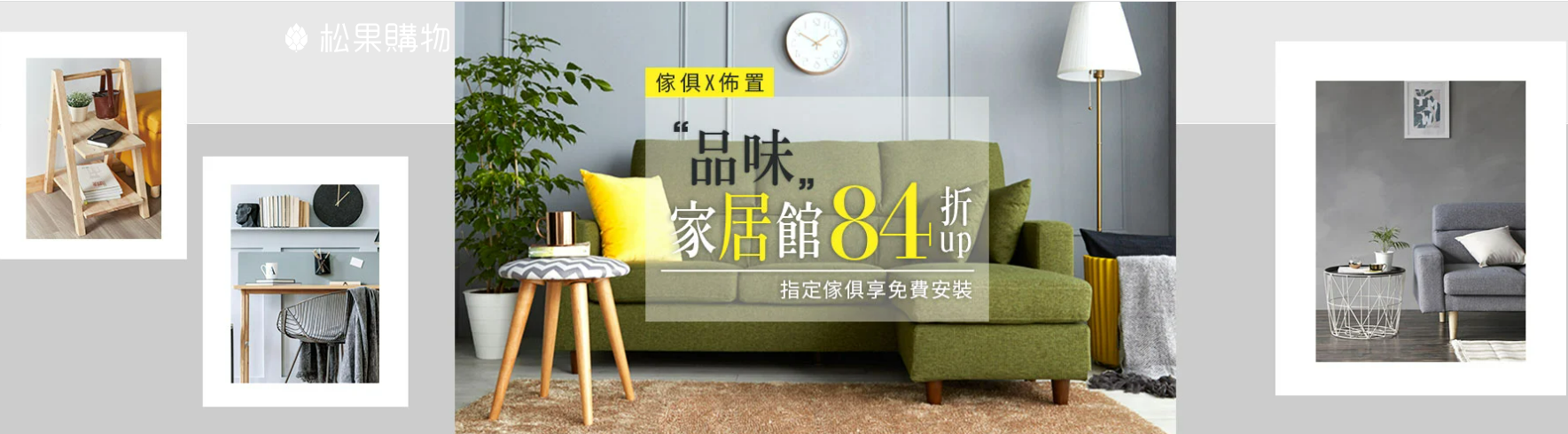 Q & A